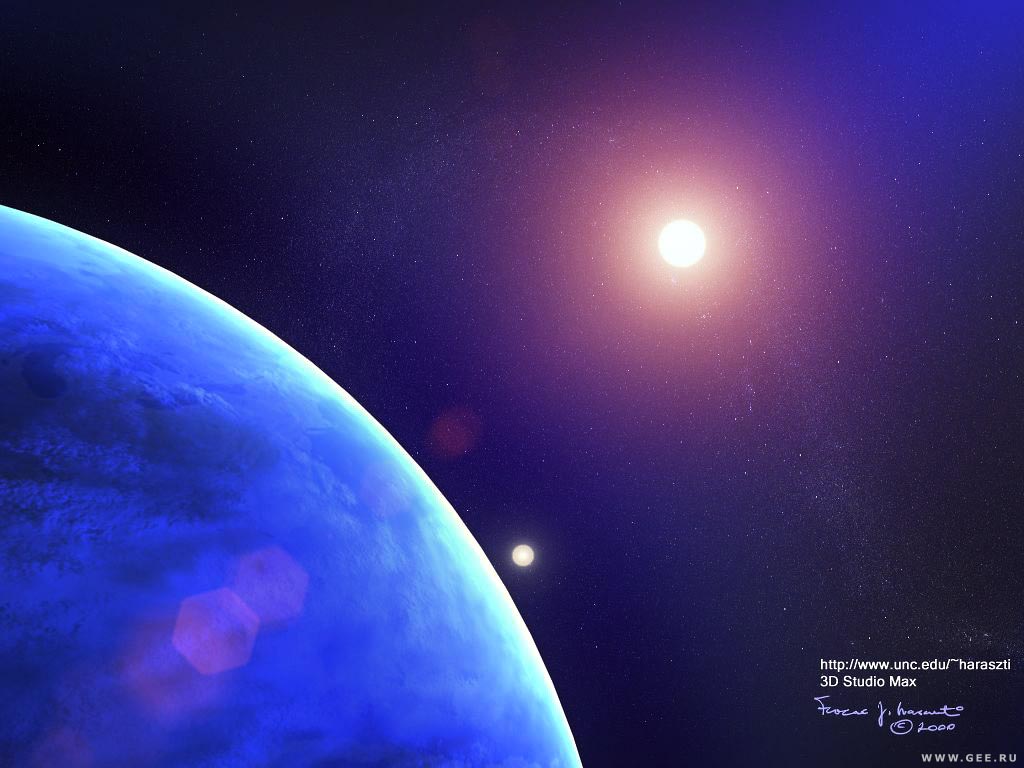 ПРОЕКТ ПО ХУДОЖЕСТВЕННО-
ЭСТЕТИЧЕСКОМУ ВОСПИТАНИЮ







                     «КОСМОС И МЫ»

Цель: формирование  у  детей дошкольного возраста (4 – 6 лет) представлений о космическом пространстве, освоении космоса людьми.
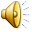 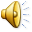 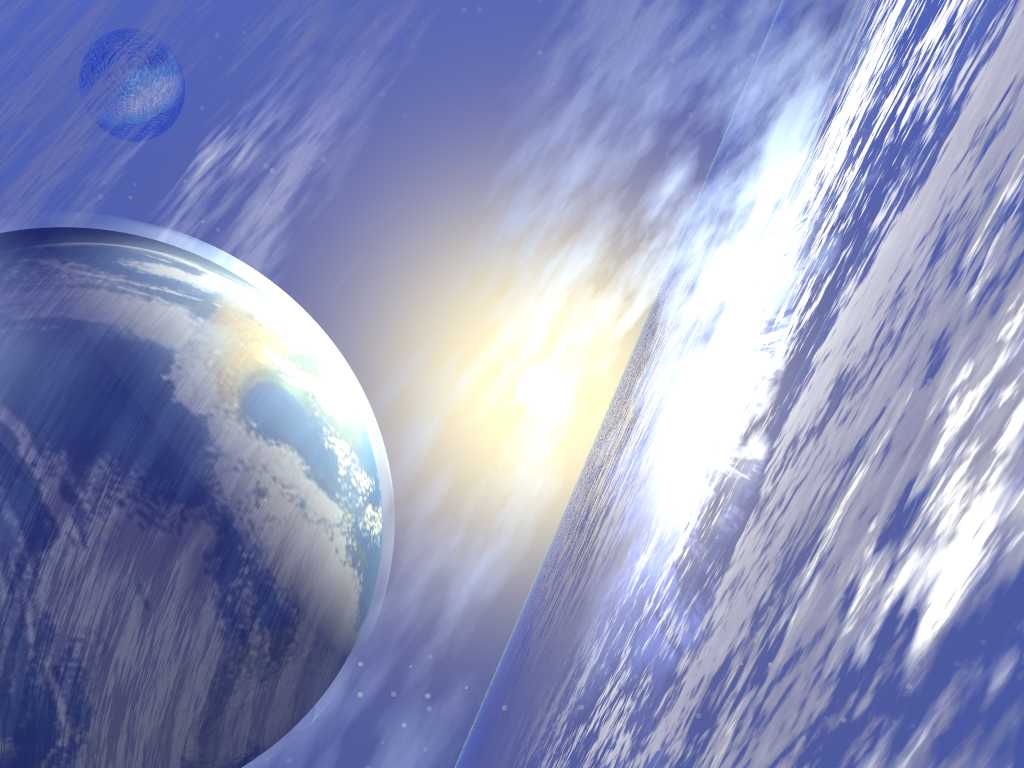 Задачи
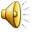 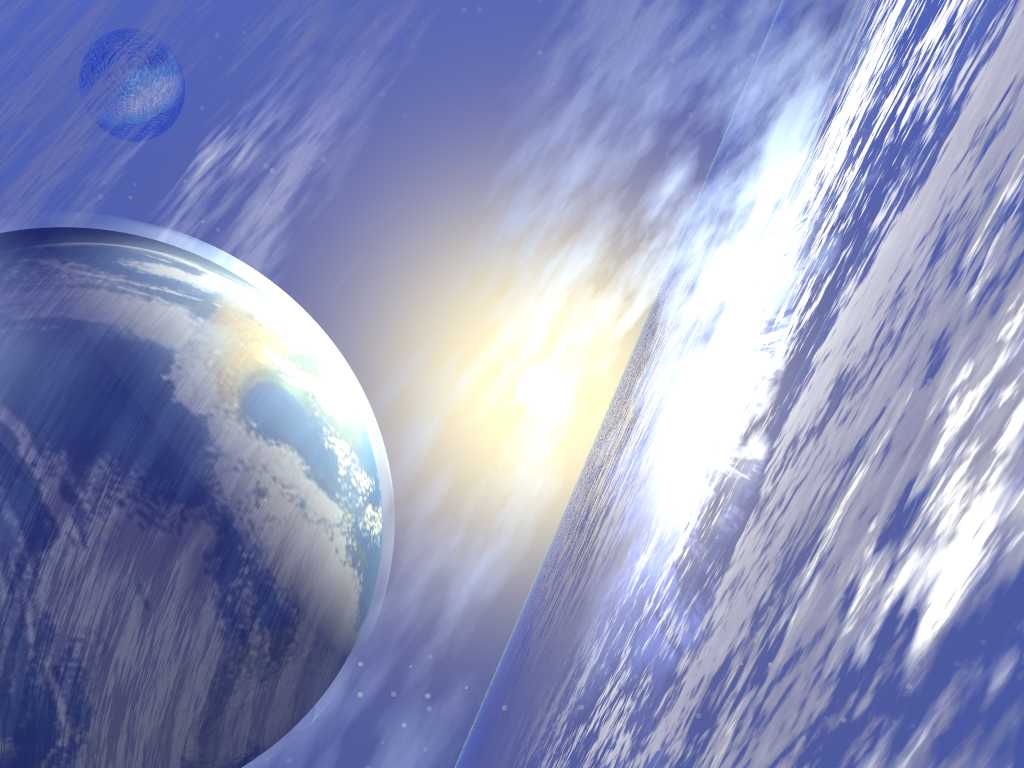 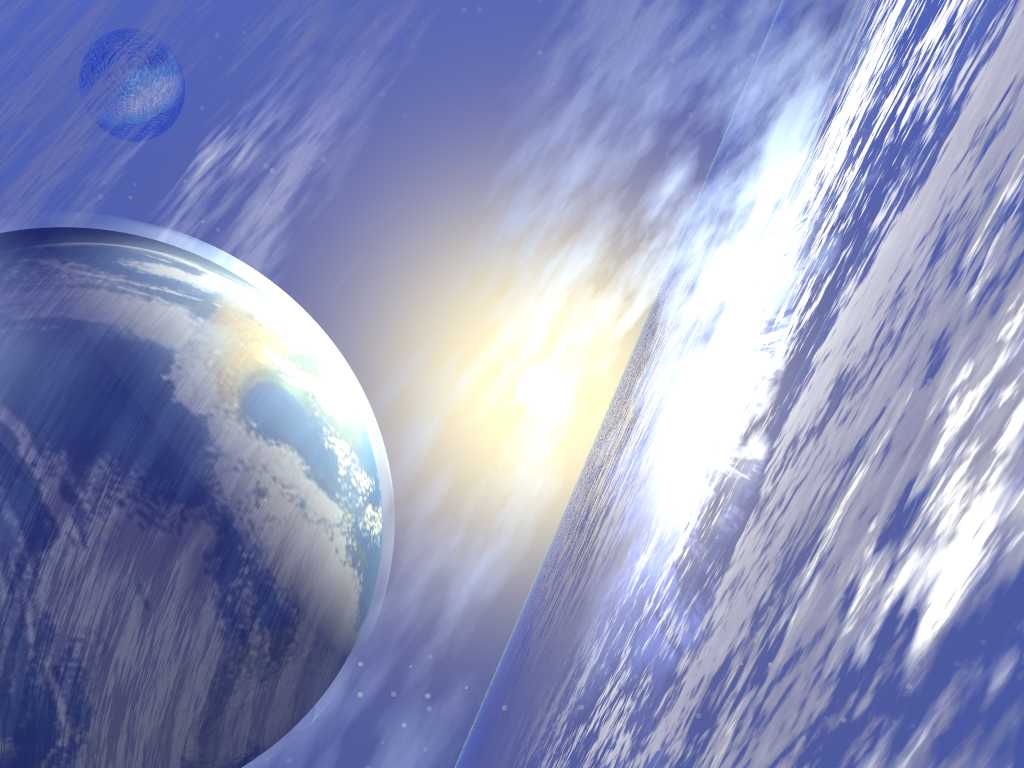 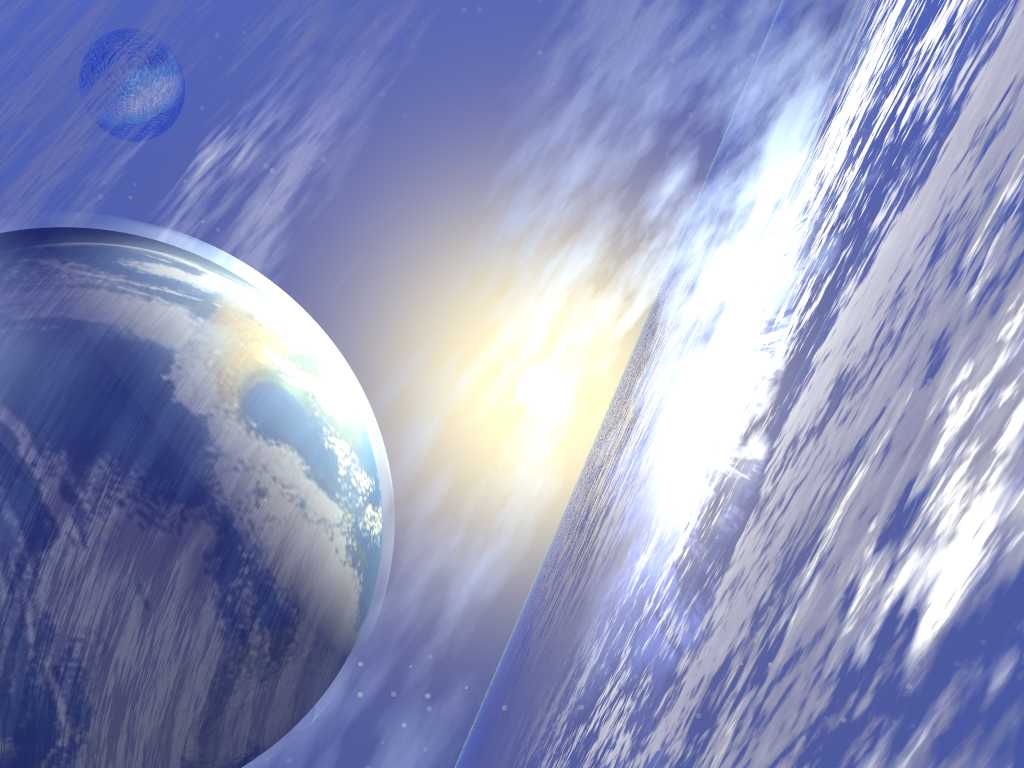 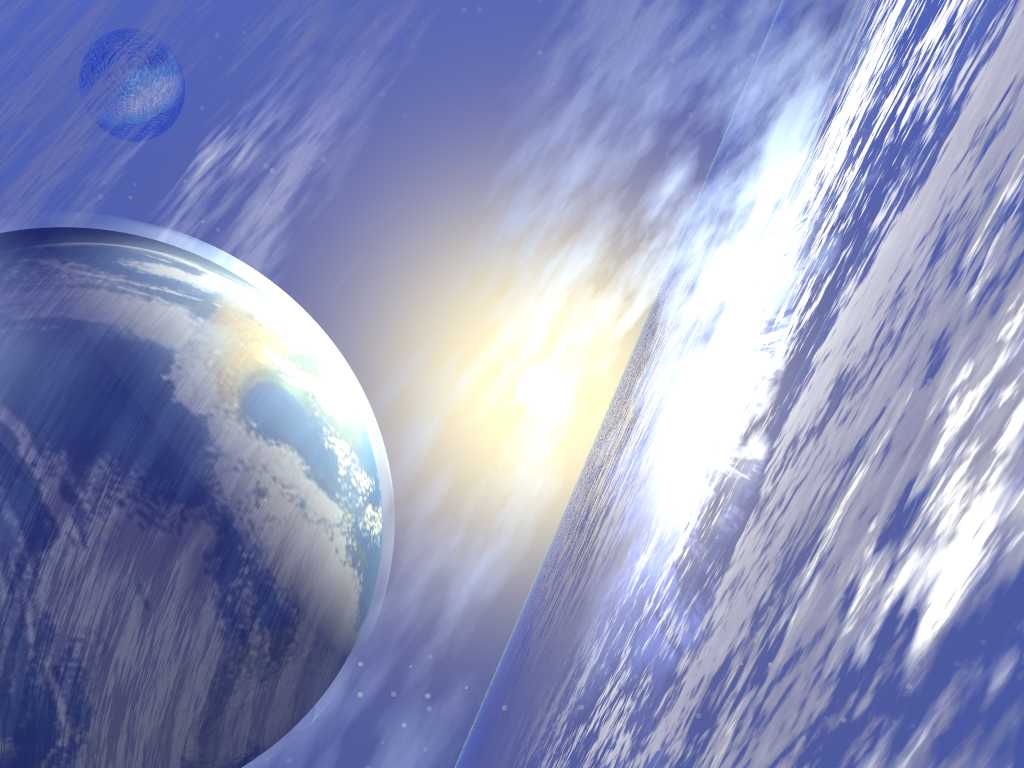 «Чтение художественной литературы»
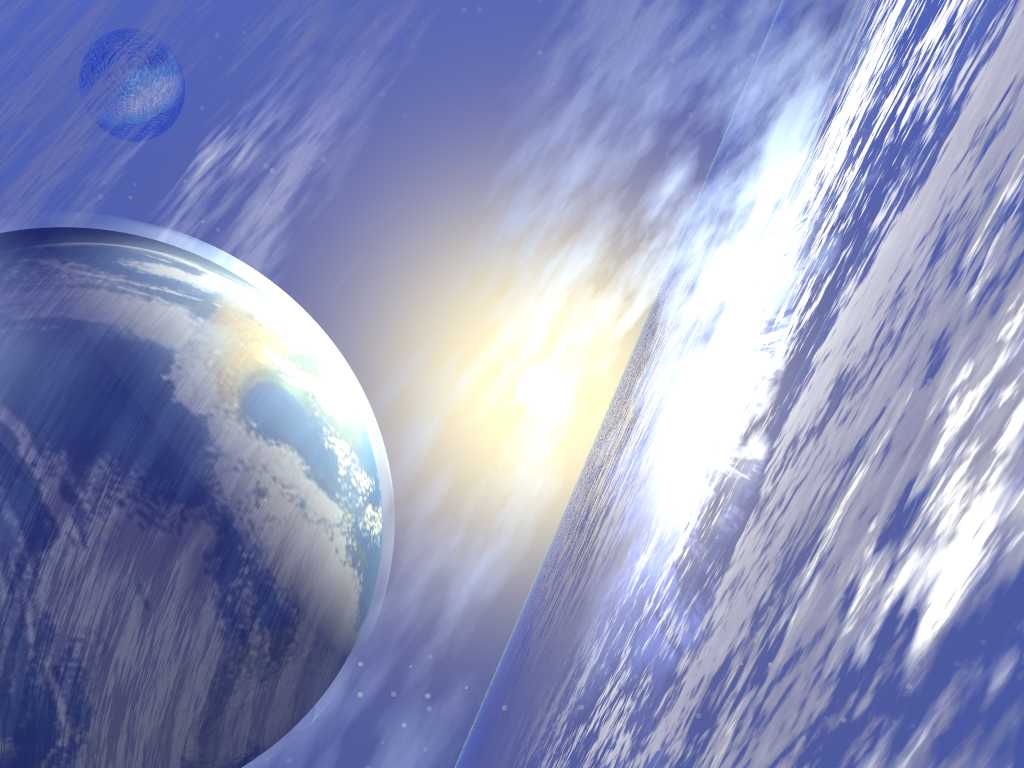 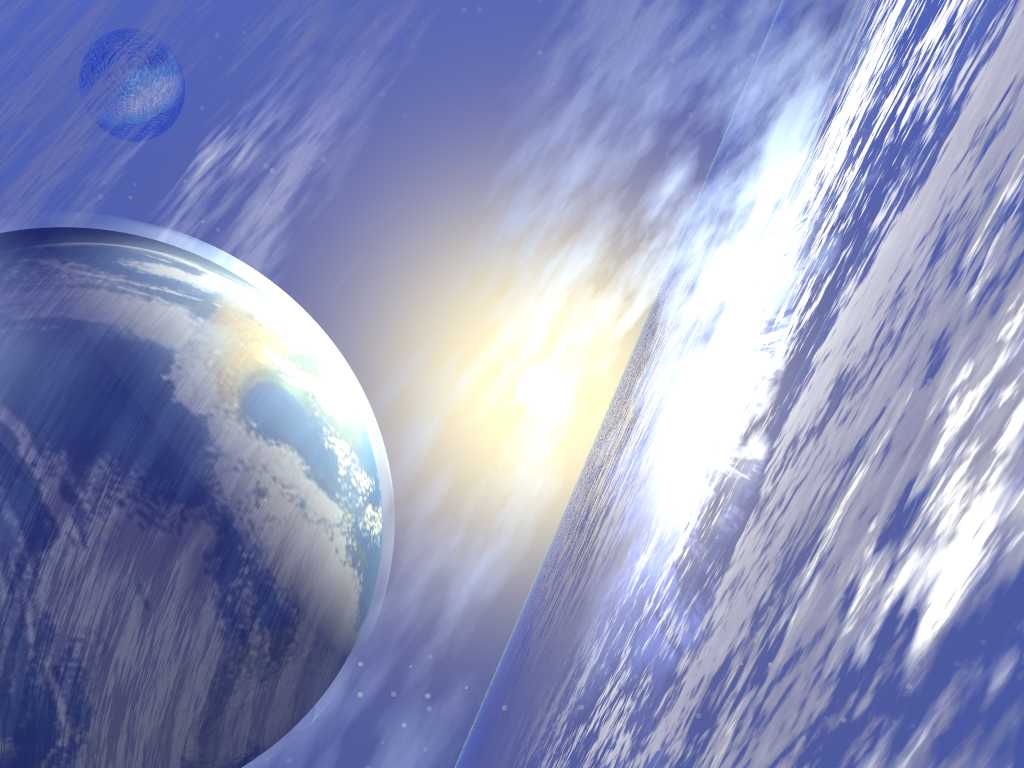 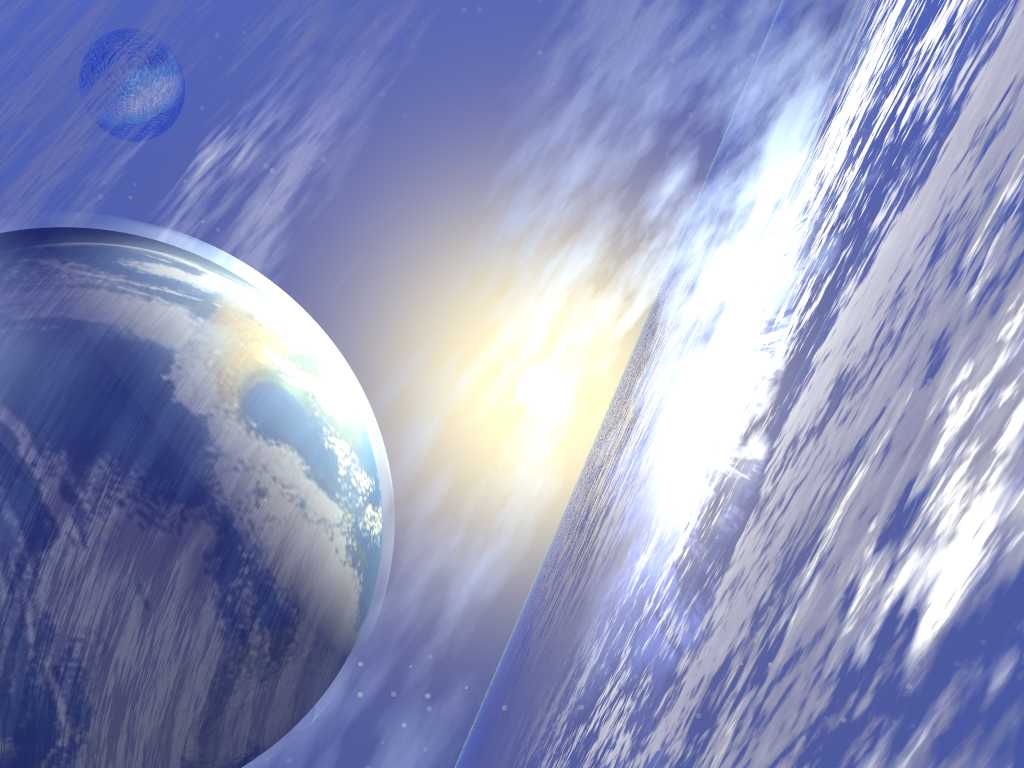 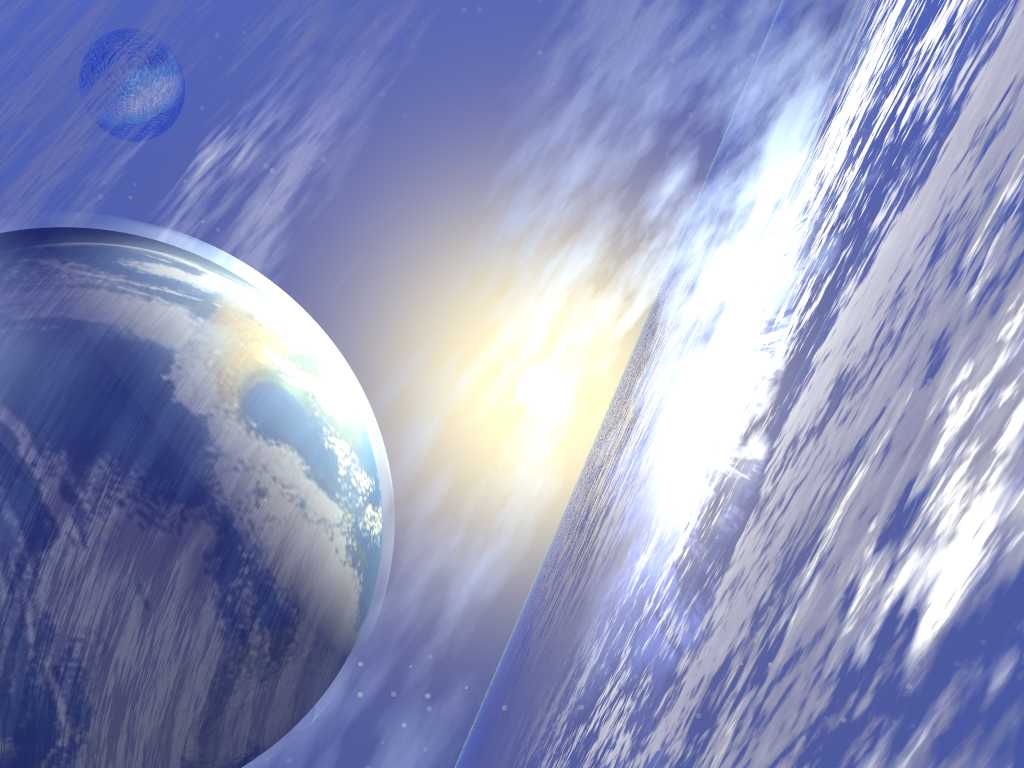 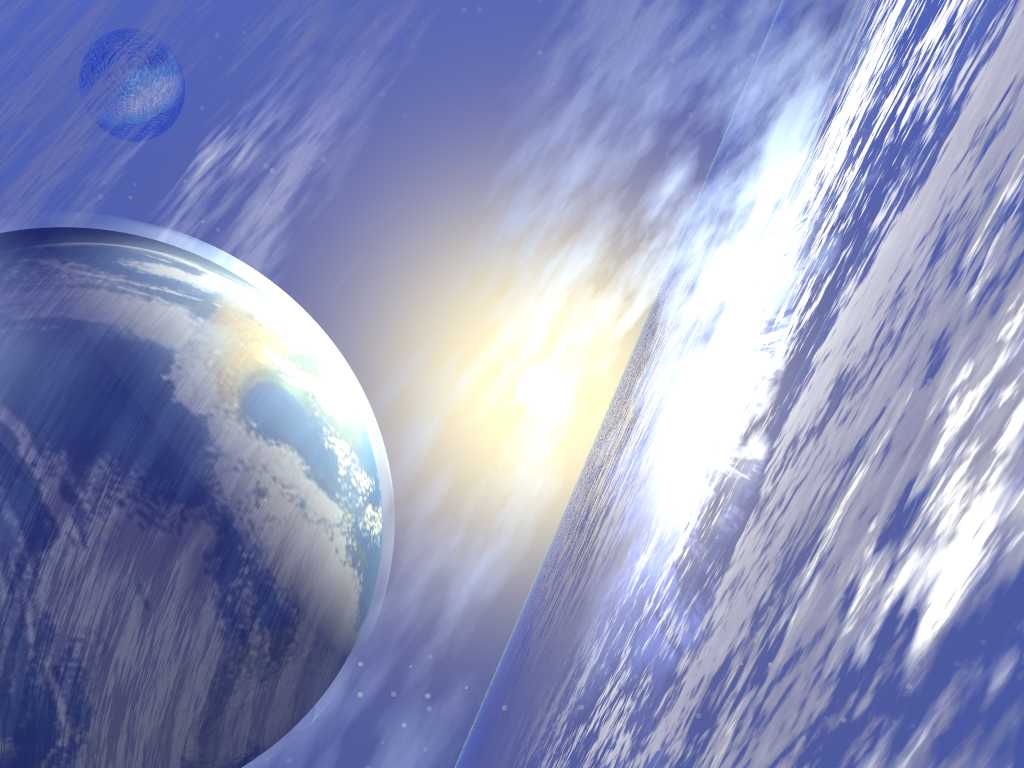 Художественное творчество
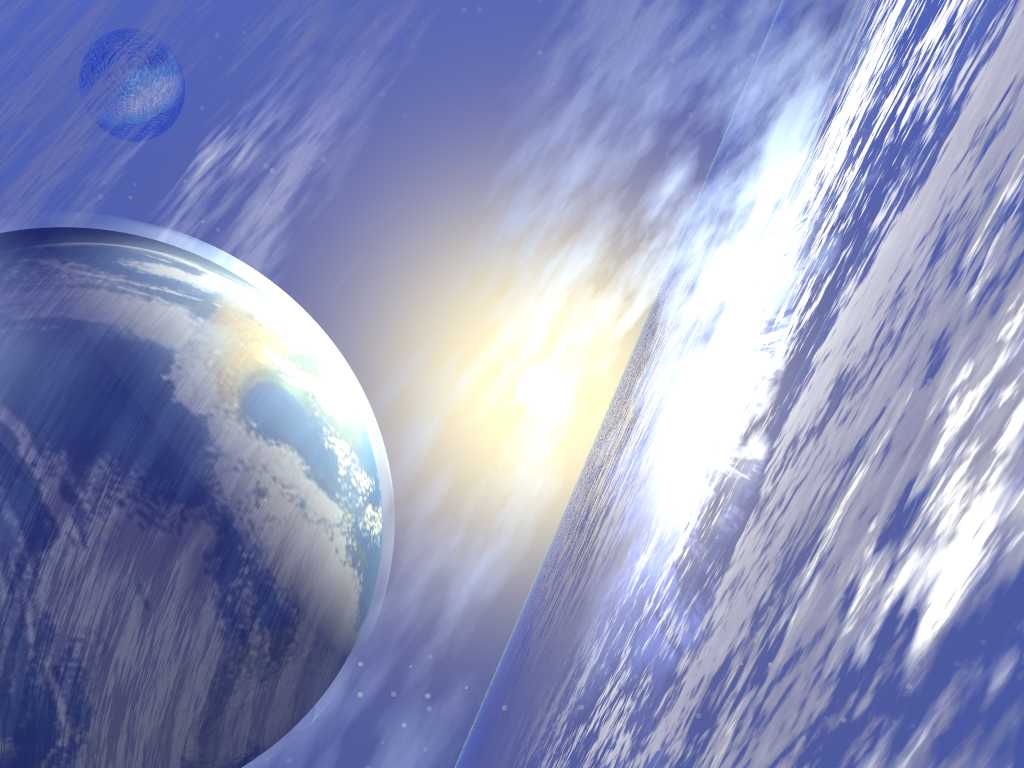 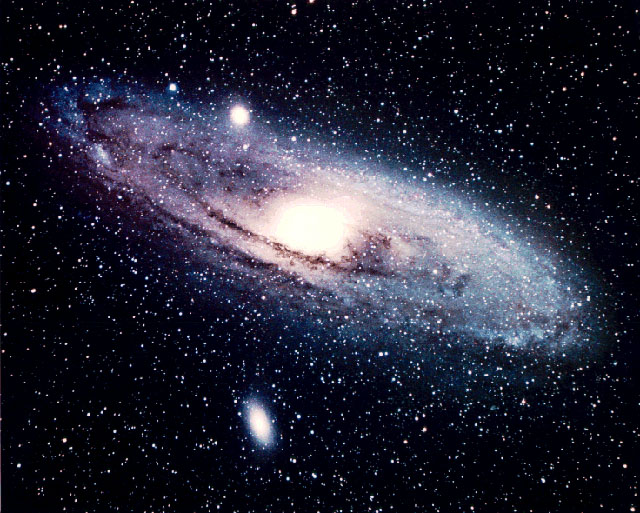 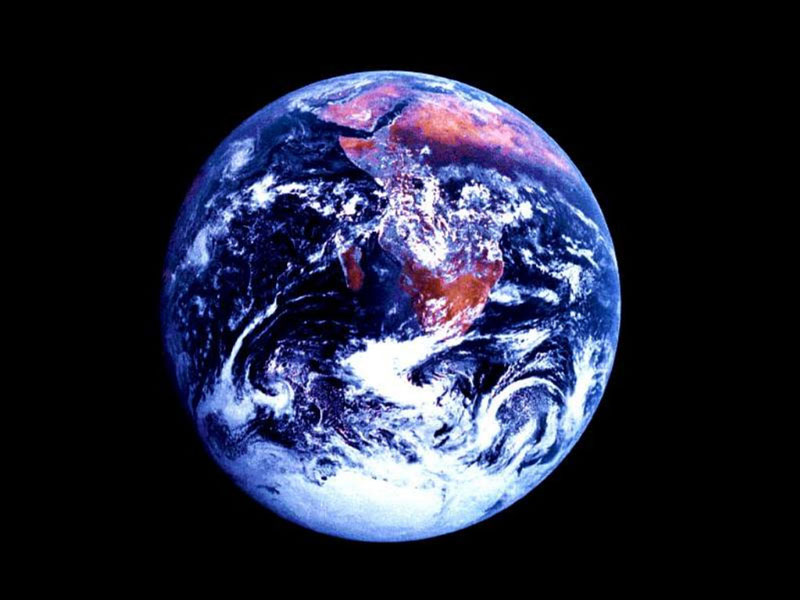 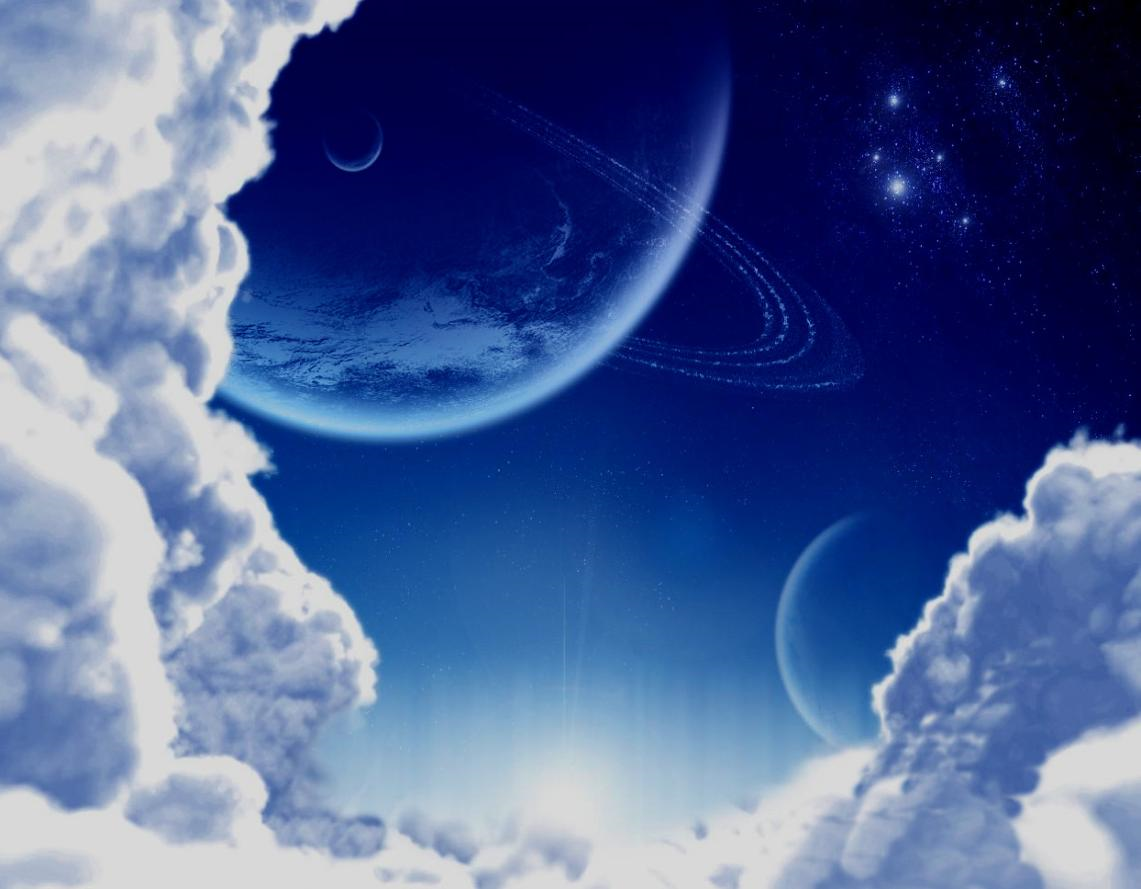